Городская акция «Истории спасенных  животных»
МБДОУ «Детский сад 104»

Рязань 2022
Чтобы  обратить внимание людей на проблемы четвероногих друзей, обитающих на улицах, детский сад 104 каждый год участвует  в акциях помощи бездомным животным.
Живая ниточка связала всех навек:
Листок и улиточка, земля и человек
Живут на свете как одна семья.
Не обойтись земле без муравья
Воде без рыбы, лесу без зверей,
А человеку - без природы всей.
И ты за эту ниточку держись,
Чтоб не кончалась у природы жизнь!
         
           Голодные, без крова и еды, никем не любимые и с испугом озирающиеся по сторонам – так живут огромное количество бездомных животных.    Кто-то из них родился на улице, кого-то выставили за дверь ещё в младенчестве, а от некоторых избавились в уже взрослом возрасте, чтобы не лечить, не заботиться о заболевшем питомце.
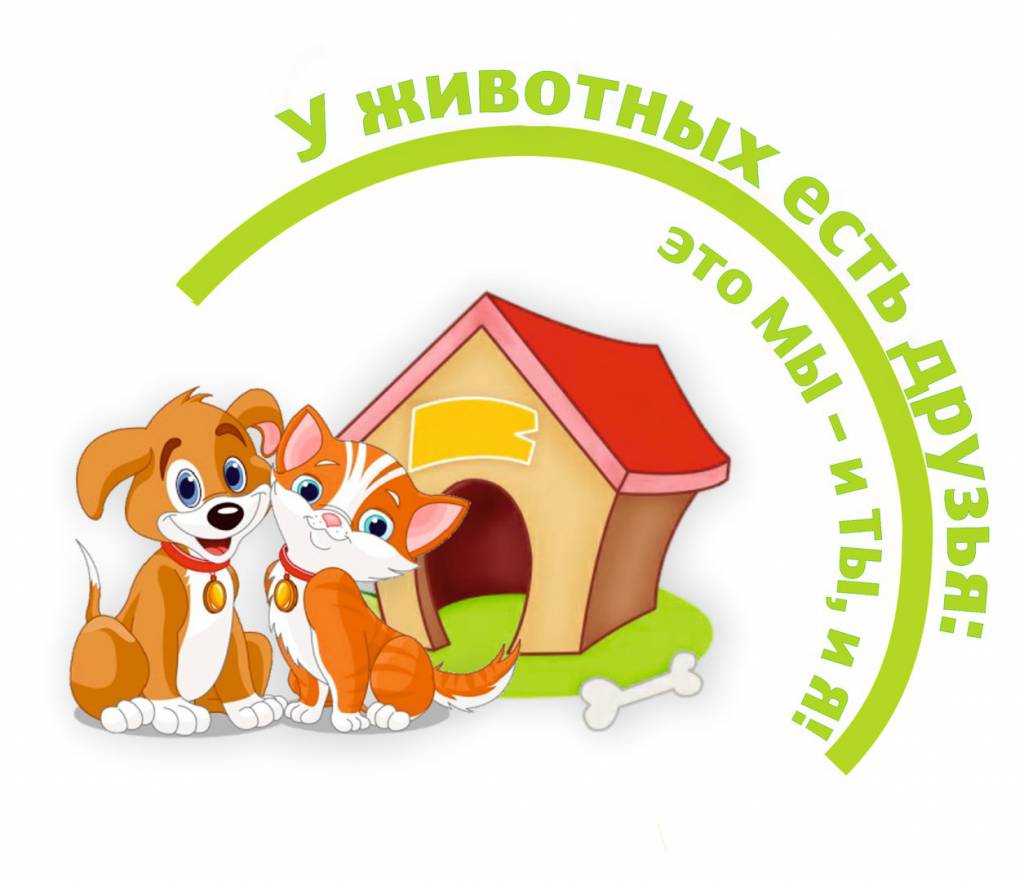 1. Литературный марафон «Мой любимый питомец»
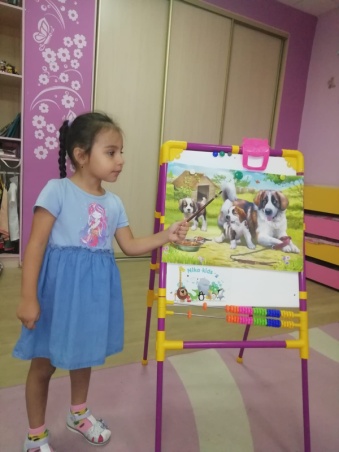 В нашем детском саду прошел литературный марафон «Мой любимый питомец». В младших группах «Солнышко « и «Курносики» дети читали стихи о своих домашних любимцах. В средней группе «Радуга» дети совершили путешествие в страну животных. В старшей группе «Лучики» прошло занятие «Мы в ответе за тех, кого приручили». А в старшей группе «Веснушки»  познавательно-игровой досуг «Наши верные друзья» познакомил детей с праздником Всемирным днем домашних животных. На литературном вечере «Наши меньшие друзья», который прошел в подготовительных группах «Звездочки» и «Затейники»,  дети вспомнили рассказы и сказки о животных.
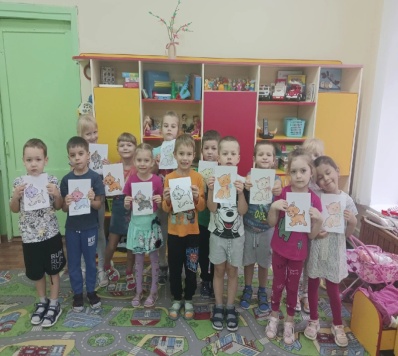 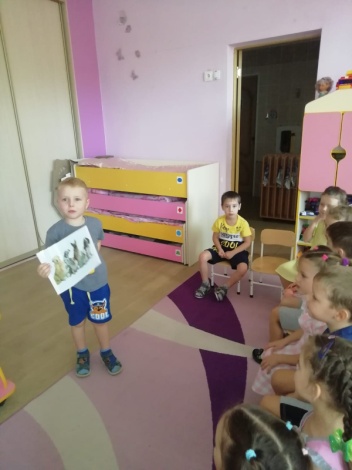 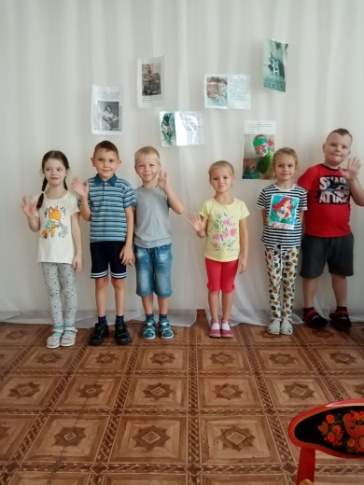 2. Выставка игрушек для животных, сделанных своими руками
Счастливая и полноценная жизнь животного,  это не только здоровое питание и регулярные прогулки, это также развлечение и, конечно, качественные безопасные игрушки.  Чтобы скрасить хоть немного  серые будни животных в приюте, дети с родителями решили сделать игрушки для собак и кошек. Изготавливая игрушку  с родителями, дети  в первую очередь  обращали внимание на размеры.
        У животного не должно быть возможности проглотить вещицу целиком или какую-то ее часть, так же на игрушке не должно быть мелких деталей, особенно плохо закрепленных.
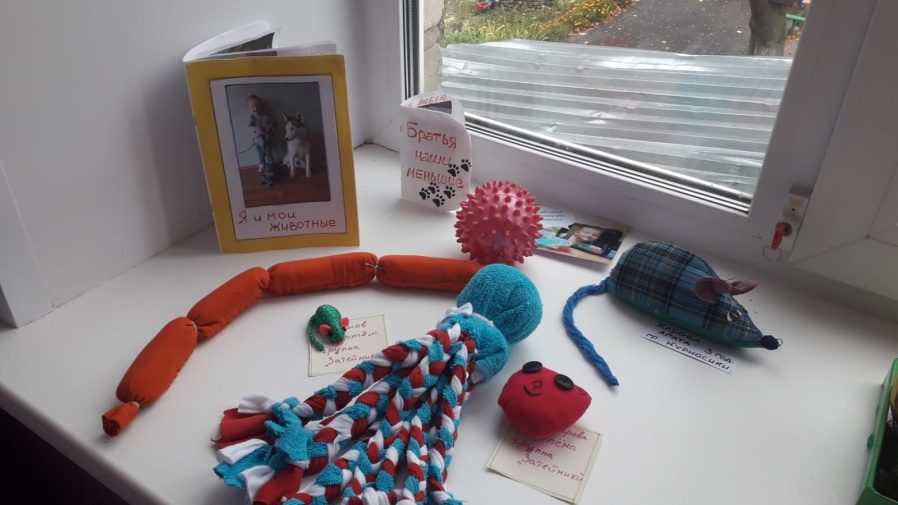 3.Сбор кормов и средств по уходу за животными приюта
Не только играя, но и подкармливая уличных обитателей, дети учатся милосердию, состраданию, доброте. Они видят, как тяжело бездомным животным выжить в условиях холода и голода. Некоторые родители поддерживают стремление ребенка ухаживать за братьями меньшими: 
     покупают или носят из дома корм, сооружают домики и скворечники, оказывают им медицинскую помощь.
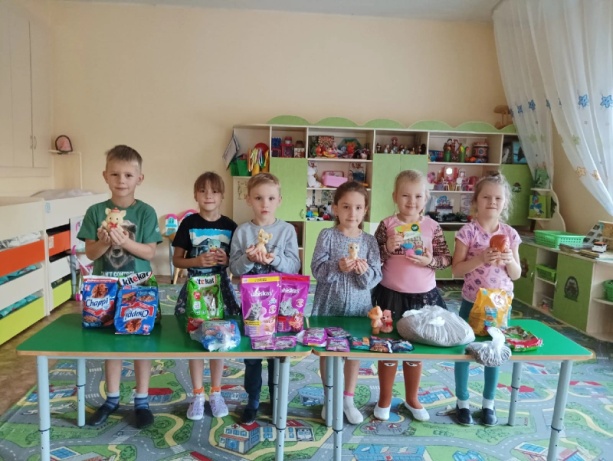 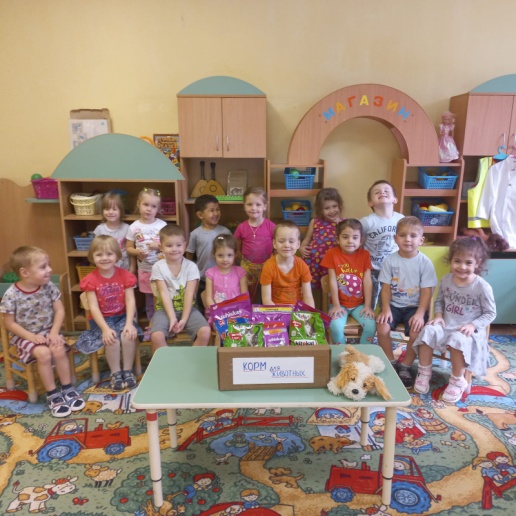 4. Фото - вернисаж «Один день из жизни моего любимца»
"Состраданье к животным так тесно связано с добротою характера, что можно с уверенностью утверждать, что не может быть добрым тот, кто жесток с животными"      (А.Шопенгауэр)

           Любовь к животным помогает воспитывать в человеке такие важные качества, как справедливость, ответственность, великодушие, милосердие и сострадание.                                  
         Но формируются они в раннем возрасте. Если ребенок с малых лет не приучен к заботе о братьях наших меньших, не привык жалеть их и любить, в дальнейшем воспитать в нем эти качества будет сложно, а подчас и невозможно.
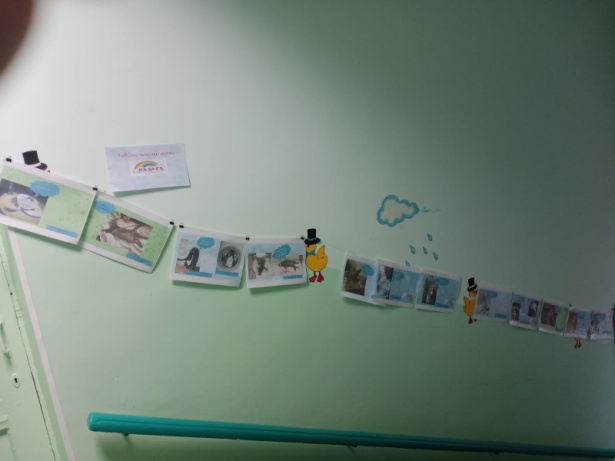 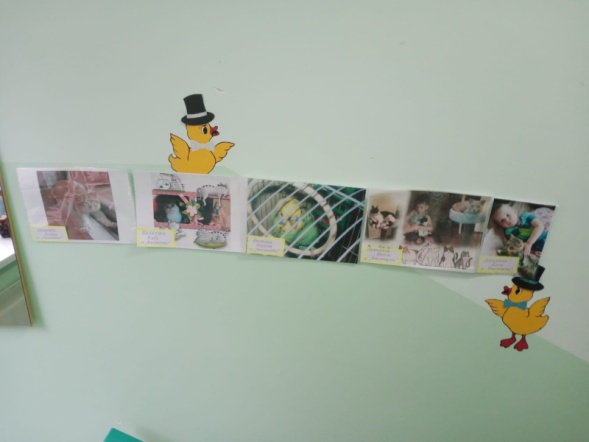 5.Распространение памяток «Как помочь бездомным животным» среди жителей Приокского поселка
Малышам читайте сказки про животных, рассматривайте с ними картинки, показывайте добрые мультфильмы. И, конечно, на своем личном примере демонстрируйте, как можно обращаться с животными, а чего делать нельзя.
      Общение с пернатыми и хвостатыми доставит вашему ребенку очень много радости и положительно повлияет на его поведение и развитие в целом. Кормите с ребенком птиц, наблюдайте за насекомыми, поощряйте вопросы, которые малыш задает. 
        Если есть возможность завести дома хотя бы небольшого любимца или у вас он уже есть - отлично. Если нет - водите ребенка в зоопарк, выбирайтесь за город или в деревню, где можно понаблюдать за самыми разными зверями и птицами.
        Используйте любую возможность, чтобы приобщить ребенка к взаимодействию с природой. Это поможет ему вырасти внимательным, отзывчивым, ответственным человеком, который бережно будет относиться к окружающей природе и всем населяющим ее созданиям.
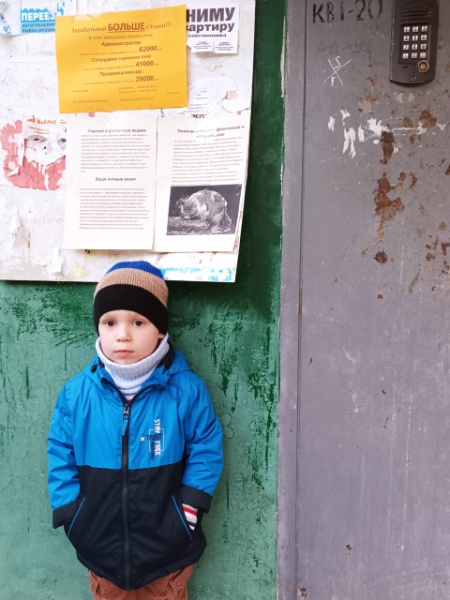 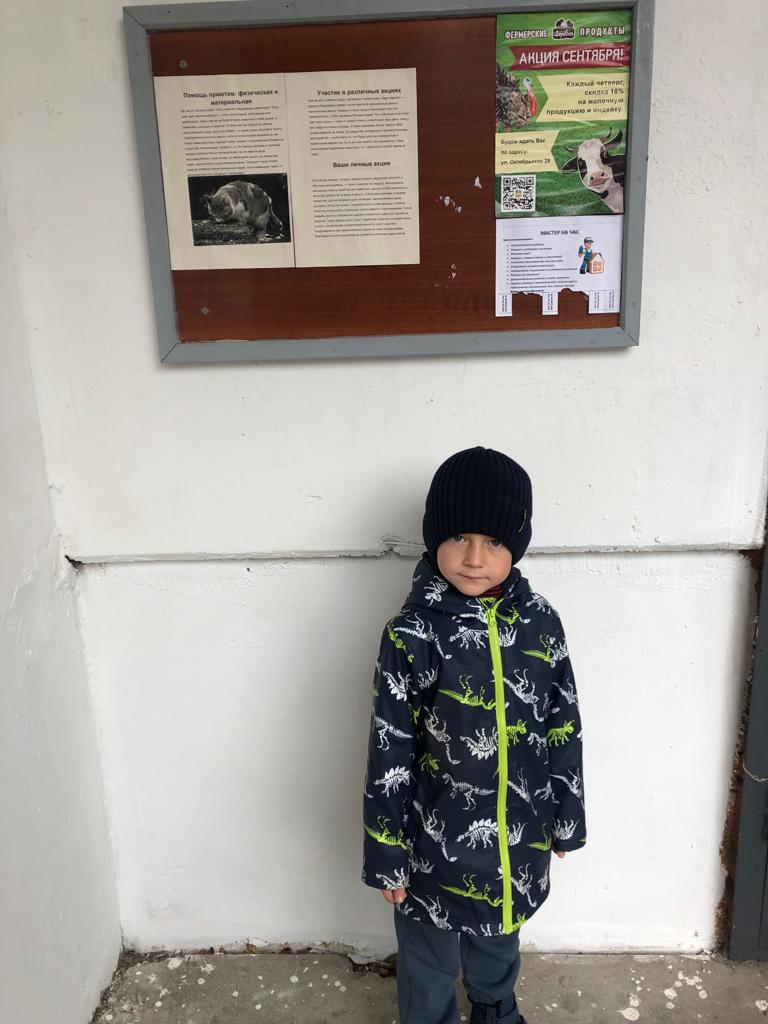 Литература:
https://zooblog.ru/
https://www.roslit.ru/gid/roditelyam/7-detskikh-knig-kotorye-uchat-miloserdiyu-i-lyubvi-k-zhivotnym
Дыбина  О.В «Ознакомление с предметным и социальным окружением.»

Соломенникова О.А. «Ознакомление с природой в детском саду»

Николаева С.Н. 
     «Юный эколог»